Washington State Military Transition Council
APPRENTICESHIPS


Rachel Roberts
APPRENTICESHIP TRACK COORDINATOR
Today’s Agenda
WSMTC
Labor Needs
WA Veteran Apprenticeship STATs
What is an Apprenticeship
GI Bill
WDVA Programs
Resources
Washington Military Transition Council
Executive Order 13-01 
5% of procurement contracts to certified veteran-owned businesses
VERG – Veteran Employee Resource Group
Washington Military Transition Council
Collaboration federal, state, local agencies, private, and non-profit help transitioning assistance
Executive Order 19-01
 Career Assistance Vets, SM, Guard/Reserve, & Families
Credentialing – Expedite procedures
Employment Plans – Plans to increase employment
Equal Employment Opportunity – Selection process
Labor Needs
Changing the messaging
1/2/7 Model – 
1 Masters Degree occupation
2 University Degree
7 skilled technician 
 College for All  = Post High School Credential for All  

Aging Workforce
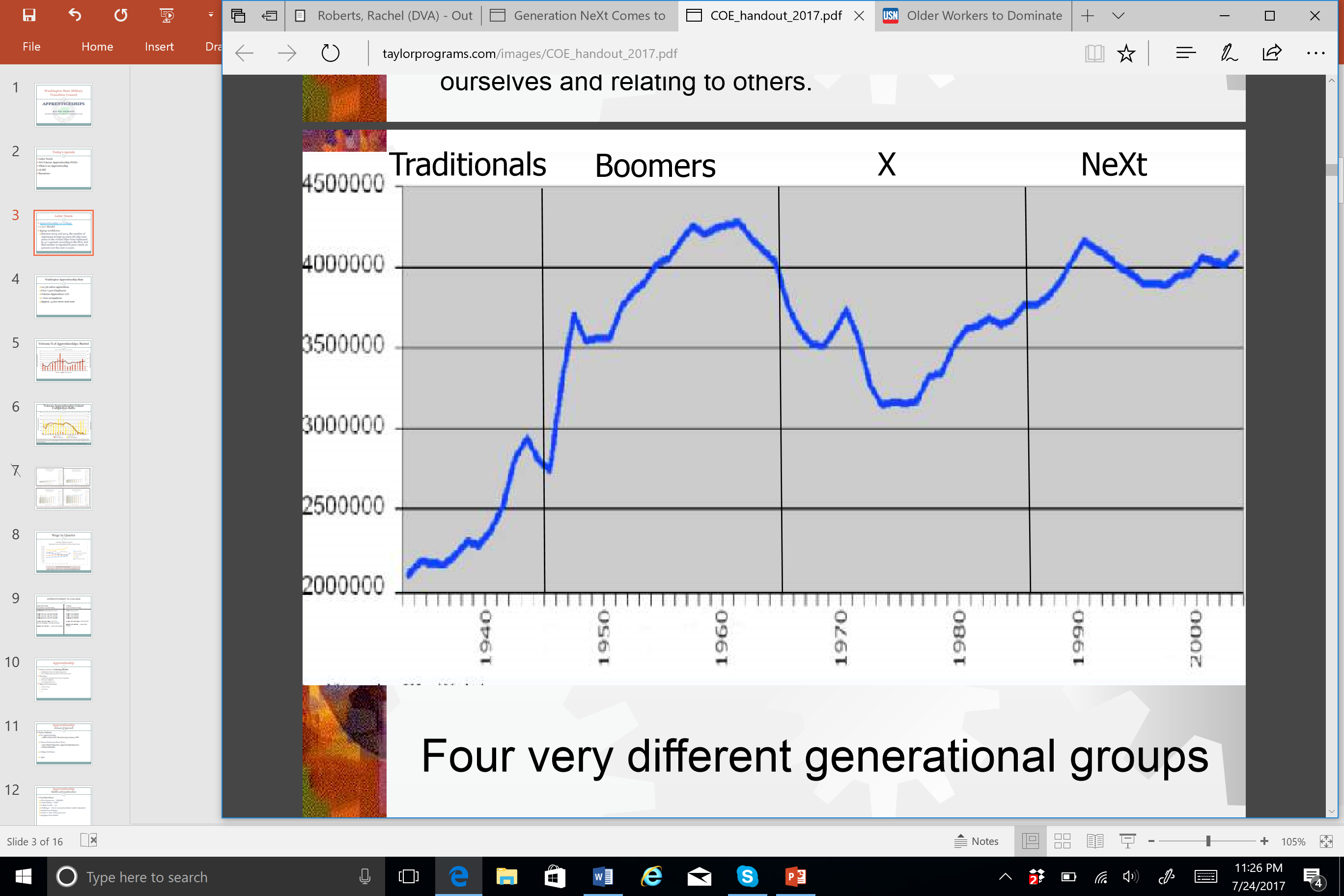 Labor Needs
Looking Forward – WA Growth Rate
Upcoming Projects
Puget Sound Transit
25 year expansion plan
62 miles of new rail
$52 billion
Ports
$1.2 billion
665,100 - 1,046,900 labor hours/year
3,700 – 6,000 people 
Corrections Facilities
EIW – $1.2 billion
Aerospace
1,350 aerospace-related companies / 35 out of 39 counties
Apprenticeship vs College
Apprenticeship
Get paid for on-the-job training.

EARNINGS  $18-$24/Hour to start

YEAR 1 $37,440 - $49,920+ Benefits
YEAR 2 $41,600 - $54,080+ Benefits
YEAR 3 $45,760 - $58,240+ Benefits
YEAR 4 $49,920 - $62,400+ Benefits

TOTAL OVER 4 YEARS - $174,720 - $224,640 Earnings + Benefits & Pension

WORK EXPERIENCE - 4 years in the industry
College
Pay for classroom learning.

COST  $22,500/Year

YEAR 1- $22,500Debt 
YEAR 2- $22,500Debt
YEAR 3- $22,500Debt
YEAR 4- $22,500Debt

TOTAL OVER 4 YEARS - $90,000 Debt 

WORK EXPERIENCE - 0 years in the industry
Veteran Apprenticeship Stats
Ten percent of all apprentices are Veterans
Veteran Apprenticeship Stats
Completion rates around 45%. Similar rates of veterans & non veterans.
Veteran Apprenticeship Stats
Wage by Quarter
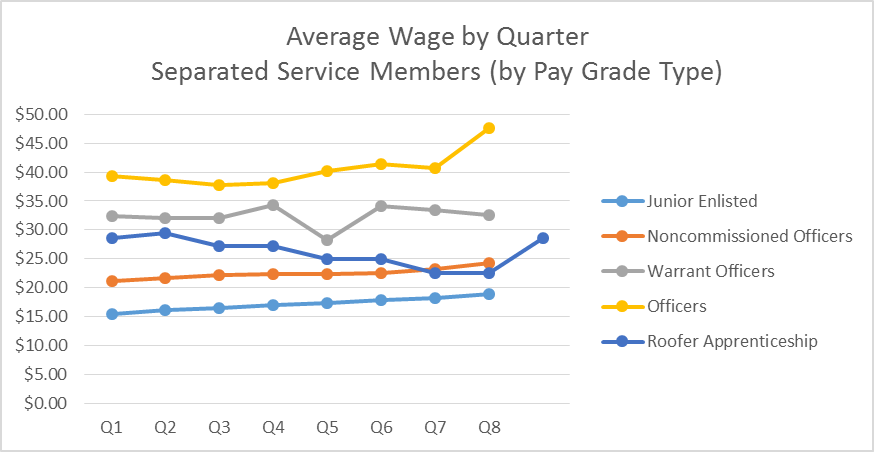 Apprenticeship
Industry Driven Training Model
Combination school, RSI, typically 144 hours 
OJT learning, typically 3-5 years or 2000-5000 hours
C2C video - http://c2c.edgefactor.com/wlregister.aspx
WA STATS
12,736 active apprentices in over 600 occupations
Over 7,500 Employers
Veteran Apprentices 10% 
Women Apprentices 9%
Average Age Apprentice: 28
Apprenticeship
Major Apprenticeship Industries
Construction
Aerospace 
IT
Maritime
Railroads
Upcoming Industries
Healthcare
Banking/Insurance
Safety
Nursing
HR
Apprenticeship
Tactile Learning
Team Work
Formalized Structure
Ability to Take/Give Commands
Leadership
Discipline
Trust
Purpose
Apprenticeship
Avenues of Approach
Pre-Apprenticeships
ANEW, PACE, PACT, Manufacturing Academy, CSP’s

Veteran Preference/Direct Entry
Labor Market Dependent, Apprenticeship Dependent
Helmets2Hardhats

College Certificates

Apply
Apprenticeship
Considerations
Prior Experience – USMAPS
Credentialing – COOL
College Credits – AA
Challenges – Can be seasonal and labor market dependent
Health Care Packages
Union vs. Non-Union pros/cons
Employer First Model
Pay & Post 9/11 GI Bill®
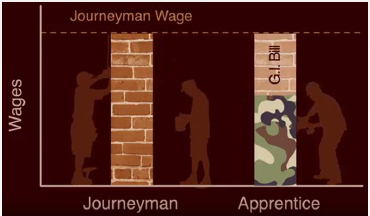 State Approval Authority
Washington Student Achievement Council (WSAC)
Apprentice wage
 50% to 70% journeypersons wage
Wage increases at regular intervals
GI Bill benefits
State 100% benefit, decreases 20% every 1000 hours
Based on the zip code of the training location
GI Bill Breakdown: 
100% - 1-6 months
80% - 6-12 months
60% - 12-18 months
40% - 18-24 months
20% - 24-30 months
*Usage Optional
Military Initiatives
Career Skills Programs (CSPs)
Monthly Skilled Trades Rotation 
Apprenticeship Workshops
Brown Bag Lunch Briefings
Prison Re-Integration
Homelessness Re-Integration
Resources
WDVA Resource Guide - http://wacareerpaths.com/apprenticeships/ 
City of Seattle Resource Guide - http://www.seattle.gov/Documents/Departments/FAS/PurchasingAndContracting/Labor/ApprenticeshipGuidebook.pdf
LNI - http://www.lni.wa.gov/TradesLicensing/Apprenticeship/
Construction Center of Excellence - https://www.constructioncenterofexcellence.com/construction-data-dashboards 
ESD Microsite - https://worksourcewa.com/microsite/Content.aspx?appid=MGSWAAPPREN&pageType=simple&seo=landingpage 
AJAC - http://www.ajactraining.org/
Apprenti - https://apprenticareers.org/
WASC - http://www.wsac.wa.gov/veterans
GI Bill Comparison Tool - https://www.vets.gov/gi-bill-comparison-tool/
Women - http://womeninapprenticeship.org/
Career Skills Programs
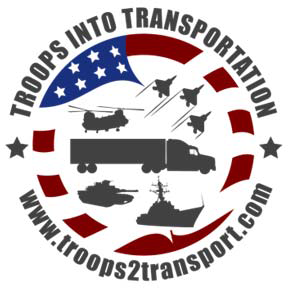 5 Week course
GI Bill funded
Employment Support
Employment Support: “Pre-hire letter”
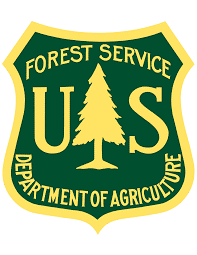 Employment Support Training
Education 
Funding Workshops 
Pre-requisite: 
WA State Residents 
Transition (Non Retiree) 
Medical discharge eligible
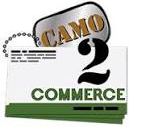 12 Week course:
Land Management/  Conservation
GS 05/09 placement 
Employment Support: WA & OR
Pre-requisite :Employer screening
16 Week Courses:Cloud Server / Data Base  
GI Bill /C2C funded
Employment Support
Pre-requisite:
College Algebra (passed)  
MTA Test 70%+
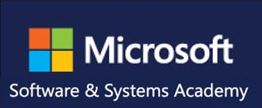 7 Week course:
Elect. Tower maintenance 
GI Bill funded
Employment Support
Pre-requisite:
Endurance / heights
18 Week courses: 
Welding  or HVAC/R 
Union funded
Union Placement 
Pre-requisite: 
Interview w/Union
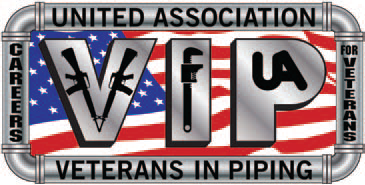 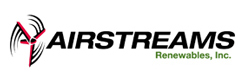 6 week courses:1. Customer Service 
2. Information Tech3. Business Management
SM, Veteran & Spouses
Grant funded
Employment Support
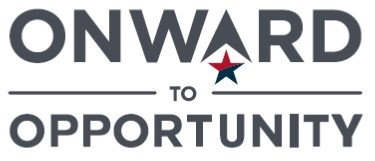 4 Week course
Roofing construction
Grant funded
Employment Support
Pre-requisite:
Endurance / heights
Interview w/provider
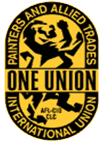 4 Week courses:
Industrial Coating 
Industrial Glazing 
C2C / Union funded
Union Placement
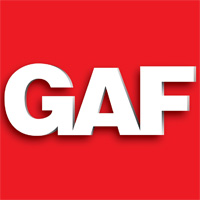 12 Week internship:
Corporate internshipC2C / US Chamber funded
Employment support
Pre-requisite:  
AA or BA Degree
Record of leadership
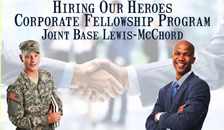 8 Week course: 
A&P Credentialing 
C2C funded / GI BillEmployer support
Pre-requisite: 
FAA 8610-2 form    
General Maintenance TestMOS/ Rate/ AFSC (15 Series)
5 - 8 Week course
GI Bill funded
* Stackable Certificates
Employment support post graduation
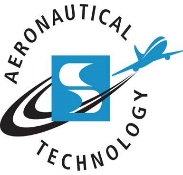 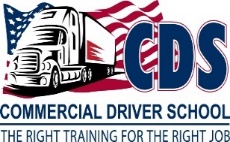 7/3/2019